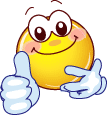 Картинный  словарь
Выполнила: Смородинова Елена Эдуардовна,
 учитель начальных классов
 гимназия №1
Г. Комсомольск-на- Амуре
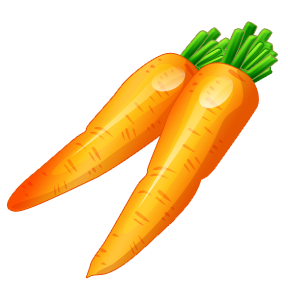 М.рковь
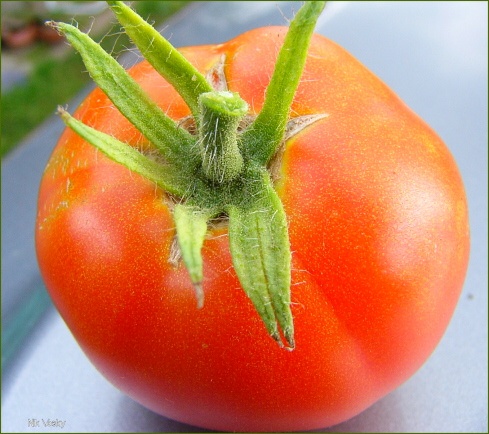 П . М . ДОР
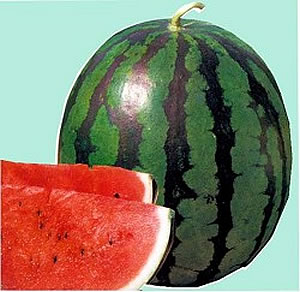 . РБУ .
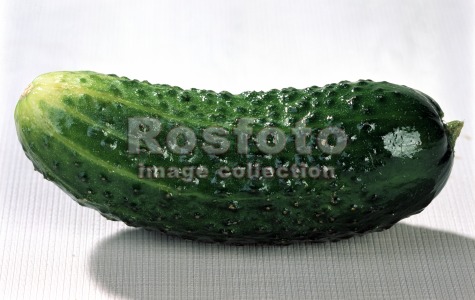 . ГУРЕЦ
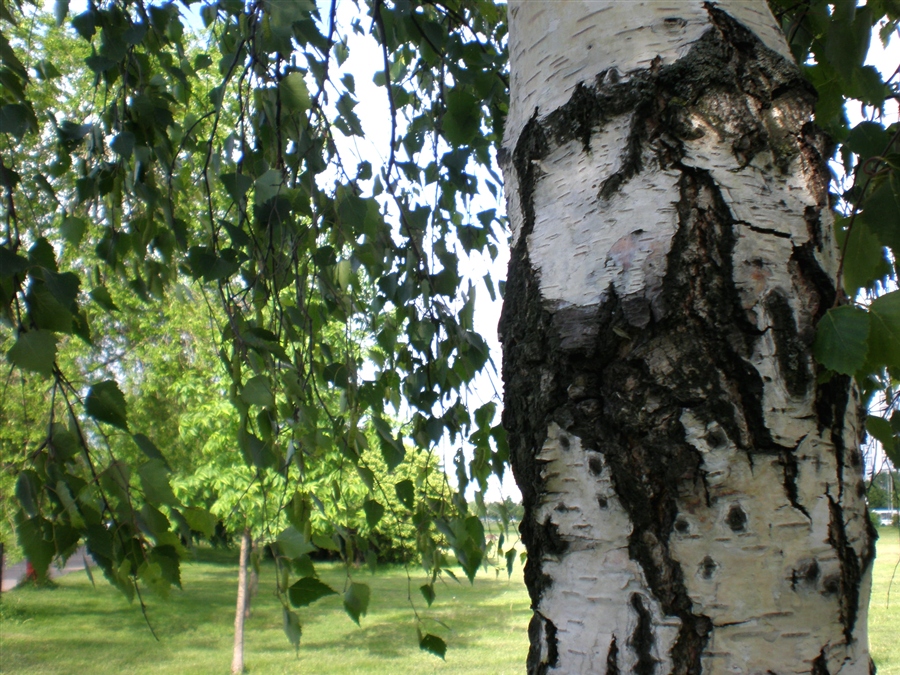 Б . РЁЗА
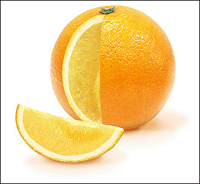 . П . ЛЬСИН
… морковь, 
…помидор,
 …арбуз,
 …огурец,
…апельсин
Подбери подходящие по смыслу прилагательные и запиши словосочетания.